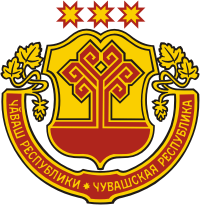 МИНЭКОНОМРАЗВИТИЯ 
ЧУВАШИИ
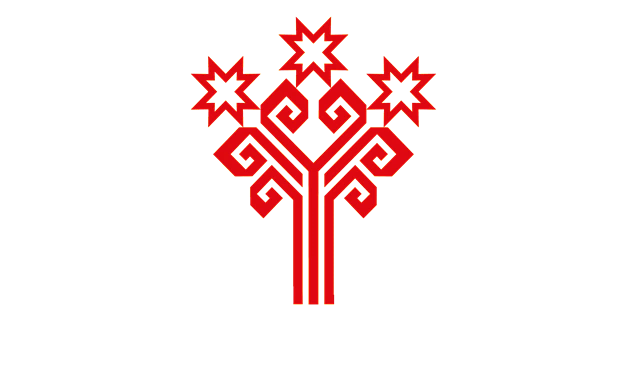 Гарантийный фонд Чувашской республики
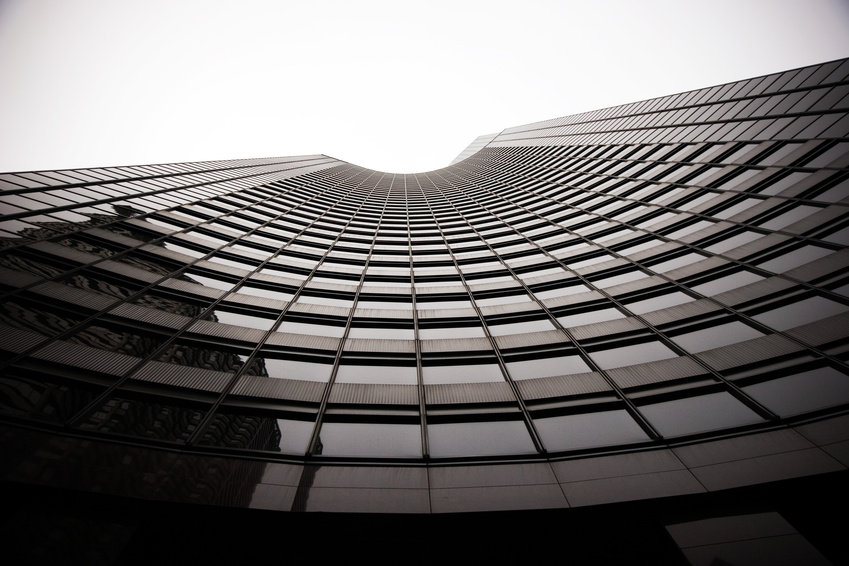 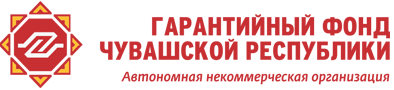 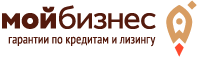 О КОМПАНИИ
Образована 25 ноября 2009 года
Учредитель - Минэкономразвития Чувашии
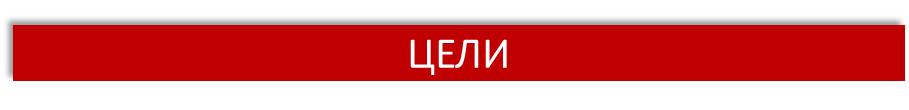 Расширение возможностей субъектов малого и среднего предпринимательства в привлечении финансовых ресурсов для развития бизнеса в Чувашской Республике путём предоставления поручительств (гарантий) по обязательствам перед кредитно-финансовыми учреждениями
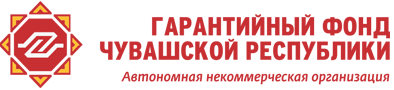 ОСНОВНЫЕ УСЛОВИЯ
Объём собственного залогового обеспечения – не менее 20% 
Максимальный размер поручительства – 100 млн. рублей
Максимальный срок поручительства – 10 лет, по договорам финансовой аренды (лизинга), по договорам банковской гарантии - 7 (Семь) лет
Размер вознаграждения за поручительство – от 0,5% до 1,5% годовых  (инновационная деятельность-0,5; сельское хозяйство-0,75; производство, строительство-1,0; торговля-1,5)
Размер вознаграждения в моногородах осуществляется по пониженной тарифной ставке - 50% от расчетного размера вознаграждения, но не менее 0,5 %  годовых от суммы предоставляемого поручительства
ОСНОВНЫЕ ТРЕБОВАНИЯ К ЗАЁМЩИКАМ
Отношение к категории субъекта малого или среднего предпринимательства
Регистрация в качестве СМСП на территории Чувашской Республики
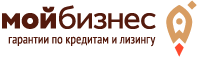 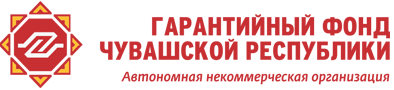 Сильные стороны Фонда
1. Минимальный срок рассмотрения заявки на поручительство:
3 рабочих дня - размер поручительства не превышает 5 млн. рублей;
5 рабочих дней - размер поручительства составляет от 5 до 25 млн. рублей;
10 рабочих дней - размер поручительства составляет свыше 25 млн. рублей

2. Размер поручительства

3. Размер гарантийного капитала

4. Не требует подачи документов в Фонд

5. Большое количество партнеров -  23 банка партнера, АПМБ, ФРП
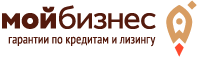 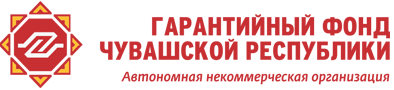 ПРОЦЕДУРА ПОЛУЧЕНИЯ ПОРУЧИТЕЛЬСТВА
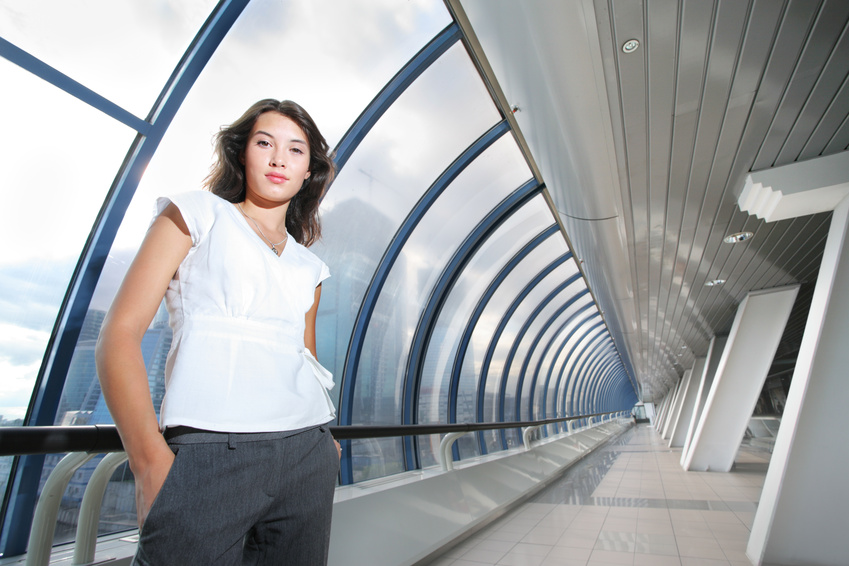 Оформить заявку на получение поручительства Фонда на сайте Фонда или сайте «Моего бизнеса»
1
1
Обратиться в банк-партнер и оформить заявку 
на получение поручительства Фонда
Фонд обращается в банки-партнеры и совместно с заемщиком подбирает кредитную организацию с наиболее выгодными условиями для заемщика
2
2
Предоставить в банк пакет документов
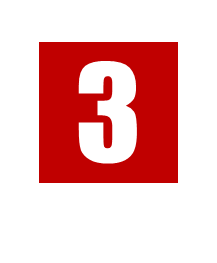 Предоставляет в отобранный банк пакет документов
Подписать трёхсторонний договор 
поручительства
3
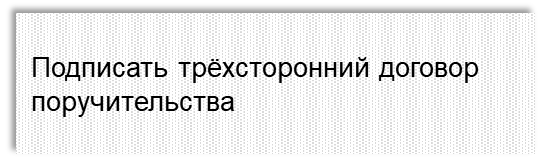 4
В 2020 году Фондом предоставлено 201 поручительство 164 СМСП на общую сумму 755,8 млн. руб. 
                В 1 квартале 2021 года Фонд предоставил 93 поручительства 85 СМСП на общую сумму 369,5 млн. руб.

	При содействии Фонда финансовые организации в Чувашской Республике выдали в 2020 году СМСП кредиты и займы на общую сумму 2 444,2 млн. рублей.
                В 1 квартале 2021 года благодаря гарантийной поддержке Фонда финансовые организации в Чувашской Республике выдали СМСП кредиты и займы на общую сумму 1 234,7 млн. рублей.
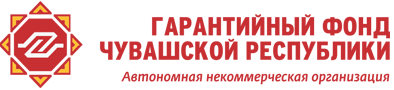 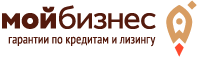 Итоги работы Фонда - 2020 год и 1 квартал 2021 года
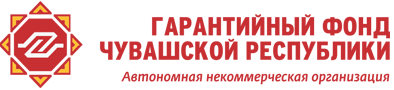 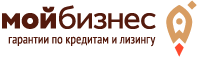 Государственная поддержка по кредитам и поручительствам
Кредитная поддержка, млн. руб.
Гарантийная поддержка, млн. руб.
Количество СМСП
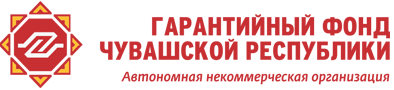 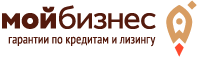 Государственная поддержка по кредитам и поручительствам
Кредитная поддержка, млн. руб.
Гарантийная поддержка, млн. руб.
Количество СМСП
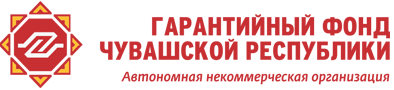 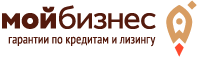 Объем предоставленных поручительств
за 2020 год
млн. руб.
437,5
Г. Чебоксары
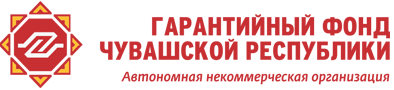 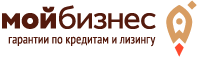 Объем привлеченного финансирования
за 2020 год
млн. руб.
1 708,1
Г. Чебоксары